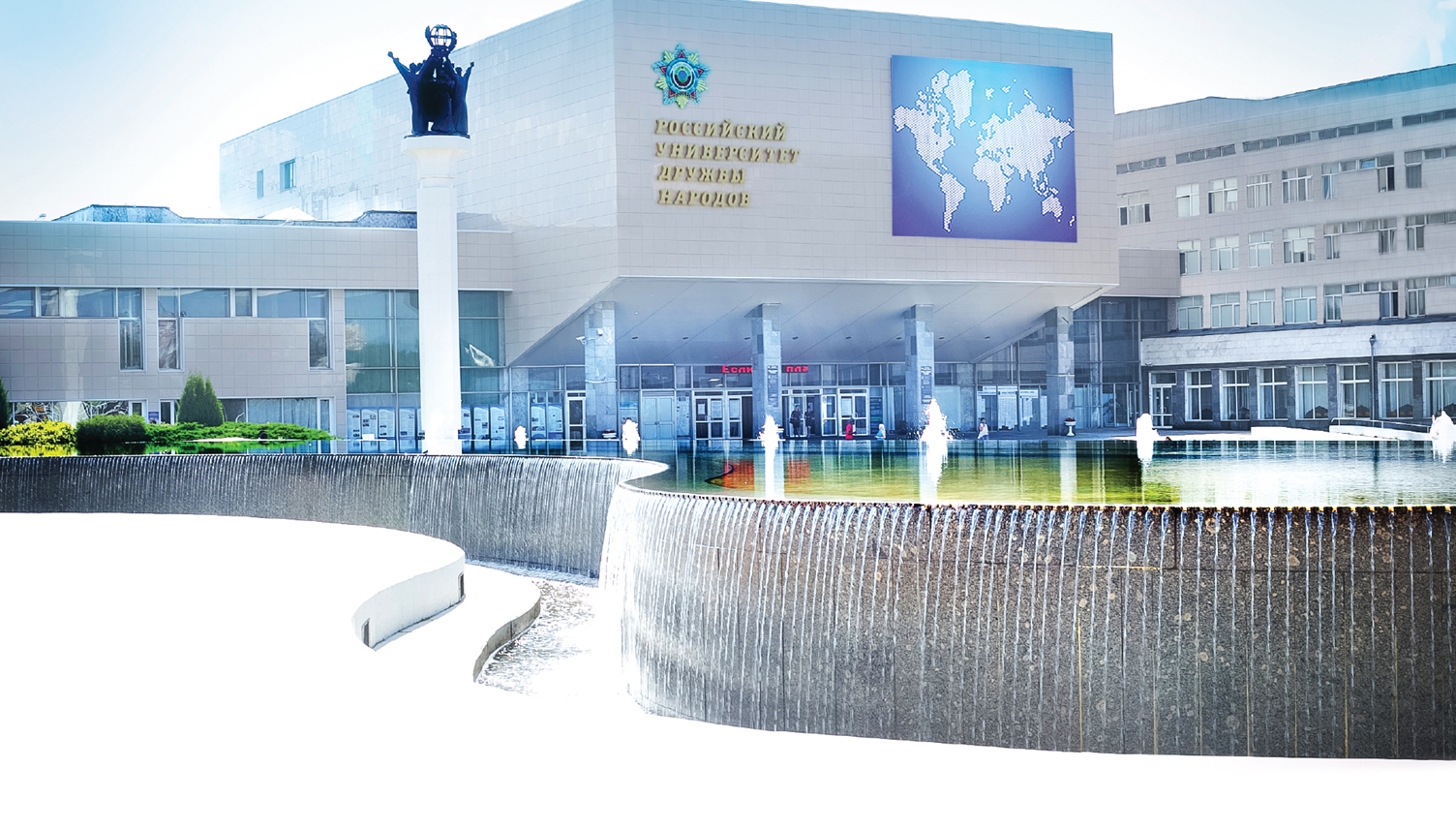 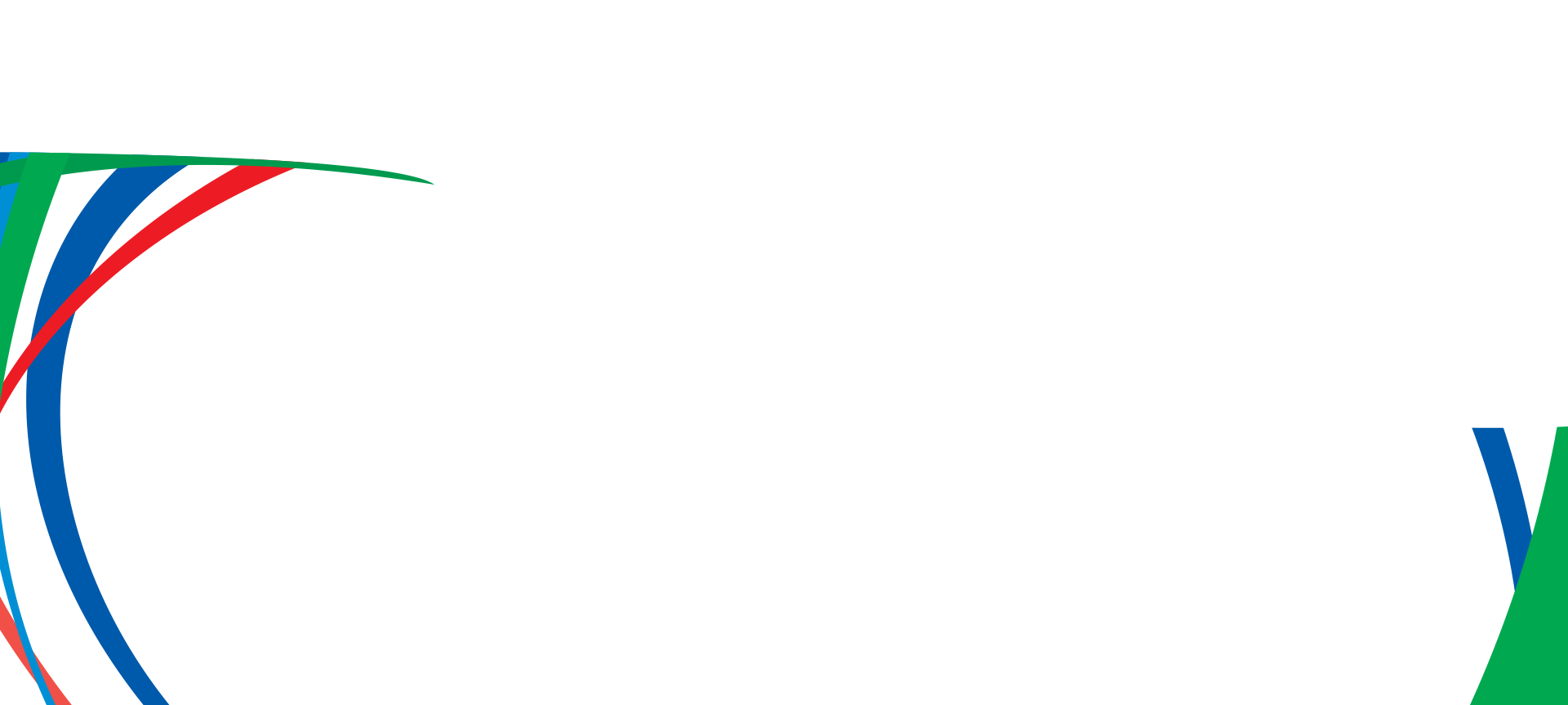 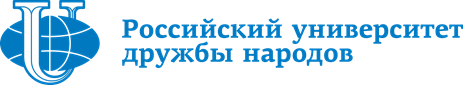 3.1.8. – Травматология и ортопедия
медицинские науки
Загородний Николай Всильевич– доктор медицинских наук, член-корреспондент РАН, заведующий кафедрой травматологии и ортопедии
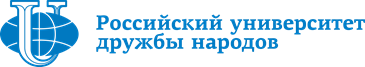 ПРОГРАММА АСПИРАНТУРЫ
Травматология и ортопедия

Цель программы – подготовка кадров высшей квалификации (исследователей и преподавателей), способных осуществлять научно-исследовательскую деятельность в области медицинских наук и, в частности, травматологии и ортопедии, а также преподавательскую деятельность по образовательным программам высшего образования.

Срок обучения по образовательной программе, реализуемой в очной форме, составляет 3 года.

Руководитель программы - доктор биологических наук, профессор, доктор медицинских наук, член-корреспондент РАН, заведующий кафедрой травматологии и ортопедии
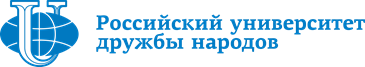 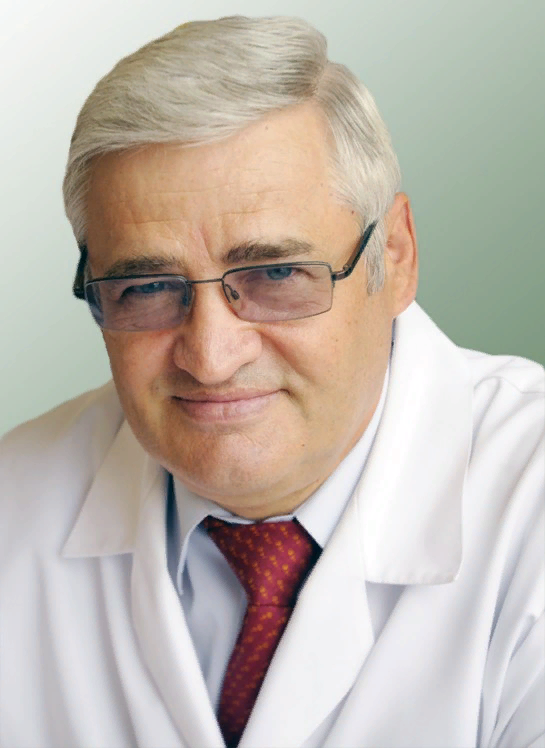 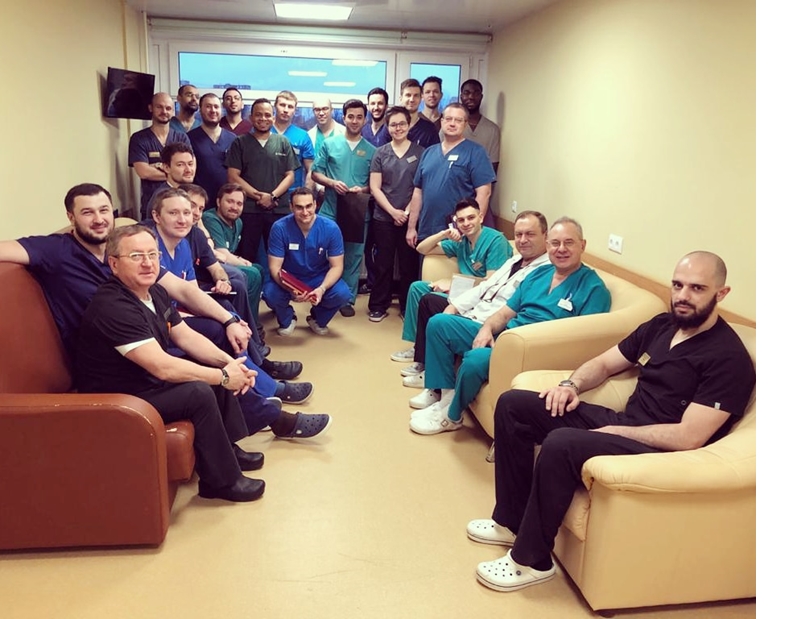 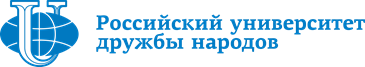 Вступительное испытание
Вступительные испытания по специальной дисциплине при приеме на обучение по программе подготовки научно-педагогических кадров в аспирантуре на специальность 3.1.8. «Травматология и ортопедия» проводятся в письменной форме по билетам.

Каждый билет включает 3 теоретических вопроса и 1 задачу. 

На подготовку ответов на задания отводится 60 минут.
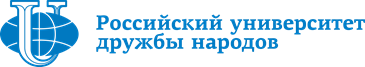 Вступительное испытание
Билет оценивается из 100 баллов.

За полный правильный ответ на задание начисляется 25 баллов, при оценивании частично правильного ответа учитывается правильная часть ответа в процентном отношении.
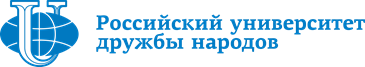 Вступительное испытание
На экзамене необходимо:

продемонстрировать знание основных принципов в травматологии и ортопедии

продемонстрировать владение профессиональными знаниями и терминологией в травматологии и ортопедии

уметь решать клинические задачи по травматологии и ортопедии

уметь в понятной форме, последовательно и непротиворечиво обосновать и письменно изложить ход своих рассуждений при решении задач и ответах на вопросы